Year 3
TERM 2 CURRICULUM NOTE
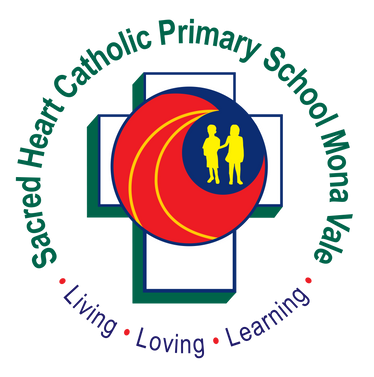 Term 2 in Year 3
We are looking forward to our second term of learning in Year 3. It is a busy term with our Mother’s Day celebrations, Pentecost Liturgy and the Sacrament of Confirmation.
 
We are always here if you have any questions or concerns. Feel free to contact us by email or phone and we will get back to you as soon as we can.

Charlotte Broderick, Megan Mitford and Martha Butler
IMPORTANT DATES
SPECIALIST TIMETABLE
Mother’s Day Celebration: 12 May
Class Mass: 6 May
School Photos: 24 May
Pentecost Liturgy: 26 May
Class Mass: 9 June
Sacred Heart Feast Day: 16 June
Parent Teacher Interviews: 19-23 June
Stage 2 Gala Day:  20 June
Music/Drama: Miss Greig - Thursday
PE: Miss Duck - Thursday
Classroom Sport: Wednesday
Library: Monday
Inquiry Based Learning: Mrs Harrison and Mrs Rudd- Wednesday and Thursday
REMINDER
GENERAL REMINDERS
Sport uniform (with white sport shoes) to be worn Wednesday and Thursday.
Full Winter uniform (with black leather shoes) all other days. 
Please pack fruit break in a small separate container to be kept on the desk during the morning.
COMPASS: All student absences must be recorded on Compass. If your child is late to school, they must be signed in at the office using the Compass kiosk,  by a parent/carer. If your child is being picked up early from school, they must be signed out at the office using the Compass kiosk. Please see the attached information on how to record student absences on Compass.
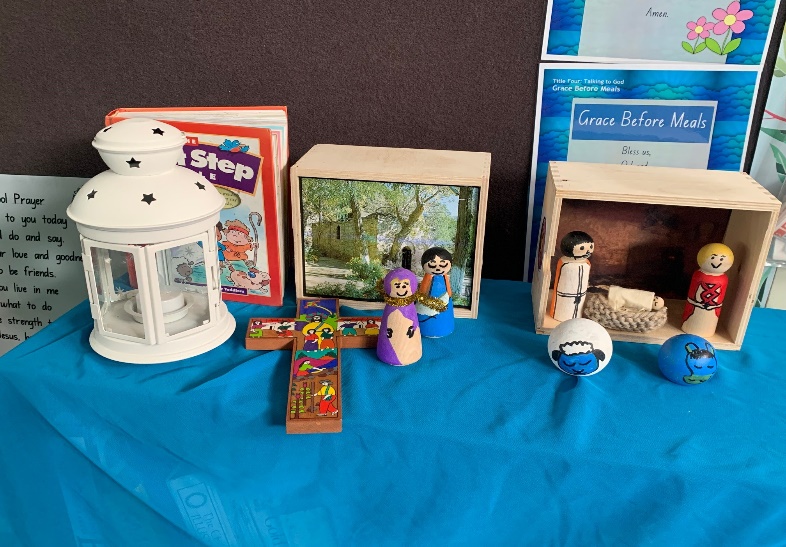 CONTACT ME:
broderick1@dbb.catholic.edu.au
megan.mitford@dbb.catholic.edu.au
martha.butler@dbb.catholic.edu.au
Year 3
TERM 2 CURRICULUM NOTE
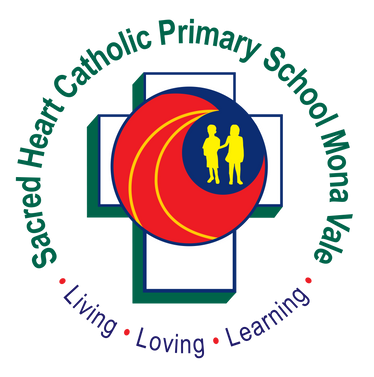